Helical Coil Design in DESC
Dario Panici1, Rory Conlin1, Todd Elder3, Rahul Gaur1, Daniel Dudt1, Tal Shpigel1,
Itay Gissis4, Nadav Snir4, Yasha Nikulshin4, Egemen Kolemen1,2
1 Princeton University, 2 Princeton Plasma Physics Laboratory , 3 Columbia University, 4 nT-Tao
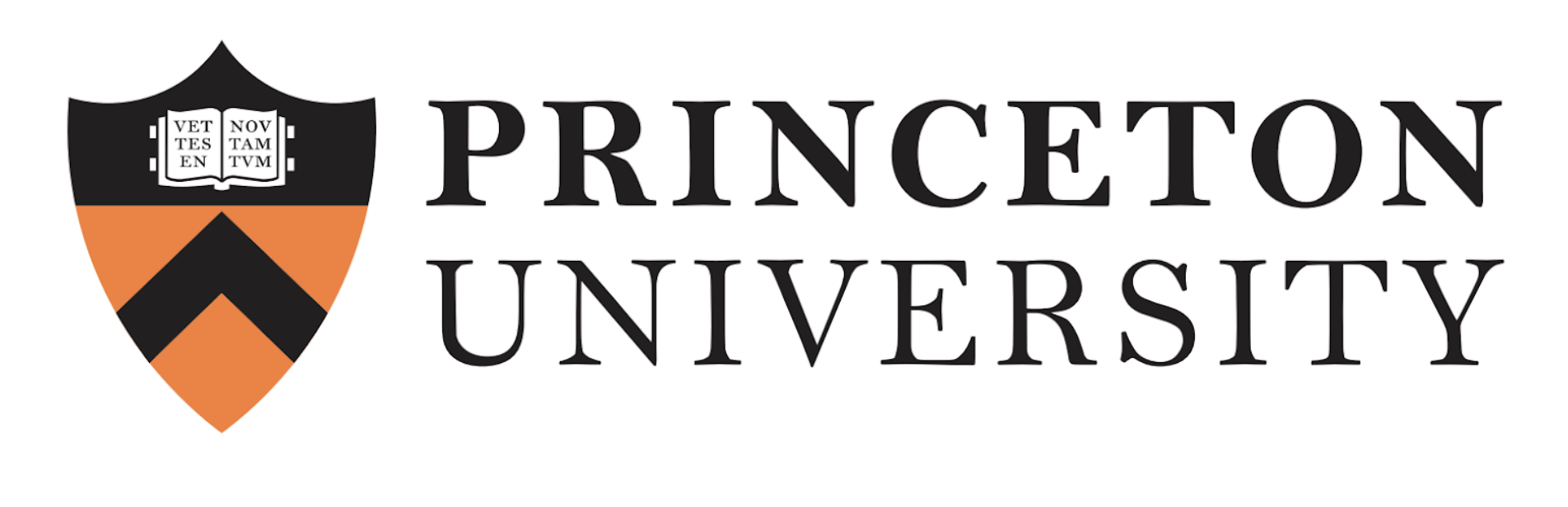 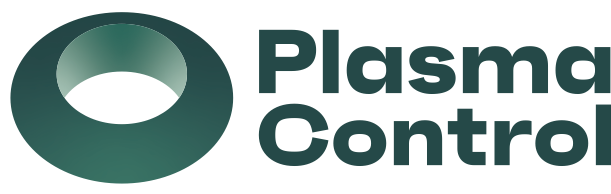 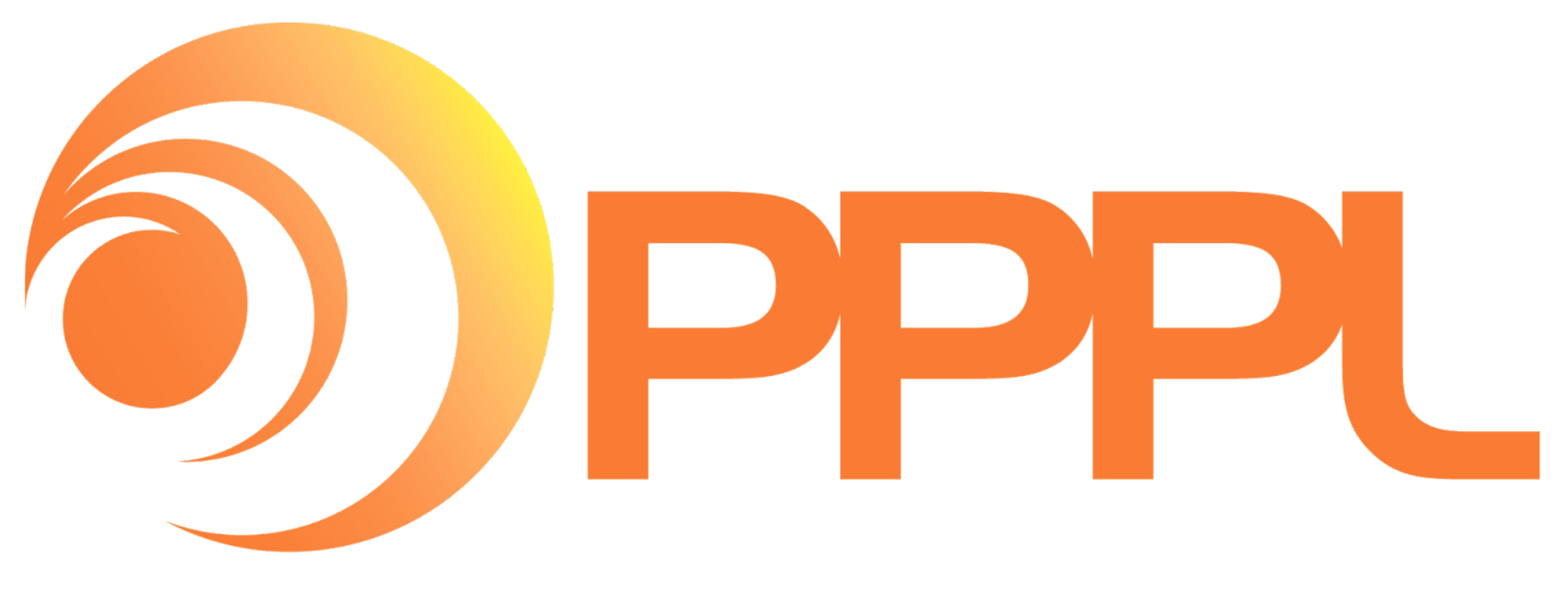 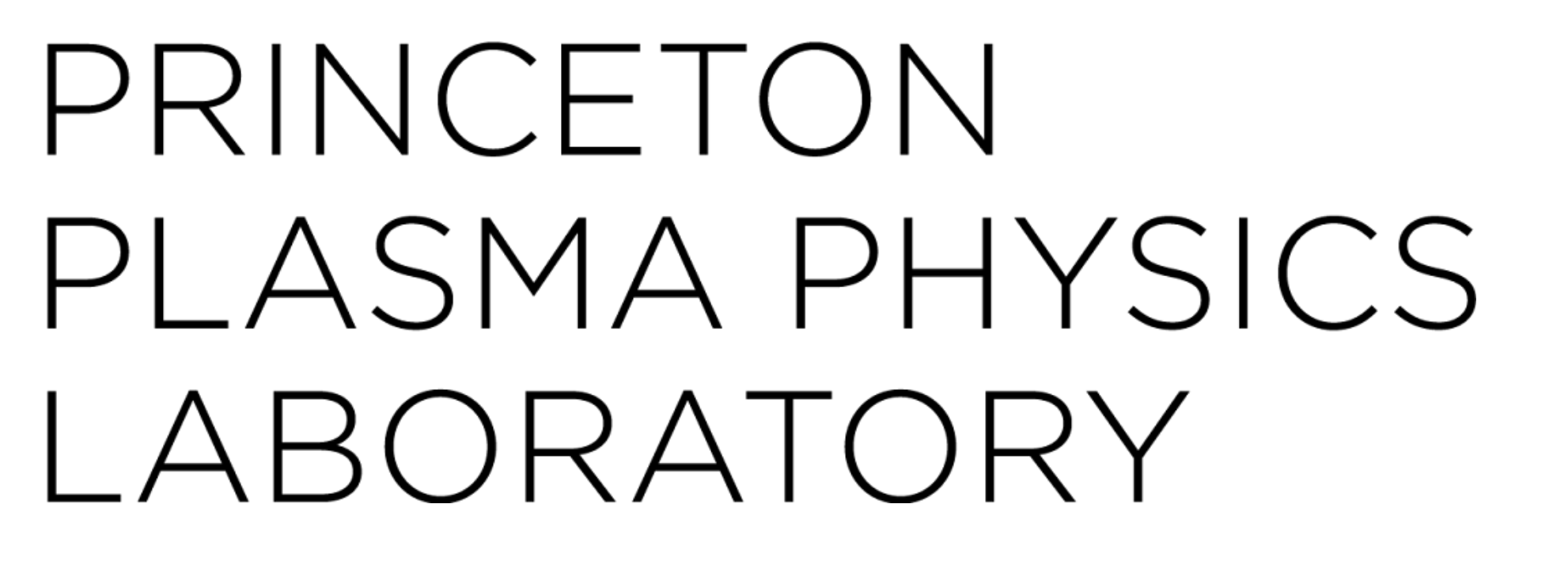 Results
Motivation
Accounting For External Fields
Example helical coilset for QA Equilibrium on a circular toroidal winding surface

























Demonstrates low normal field on surface
Can be extended to include external solenoid
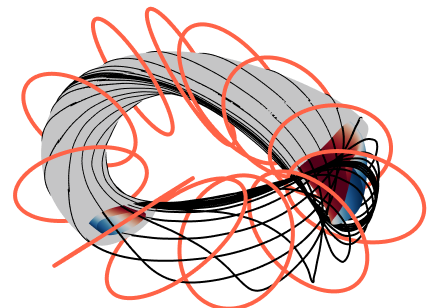 Total net poloidal current outside plasma determined by equilibrium field

External coils (TF, PF, Planar, etc) may be present outside of winding surface - must account for this!
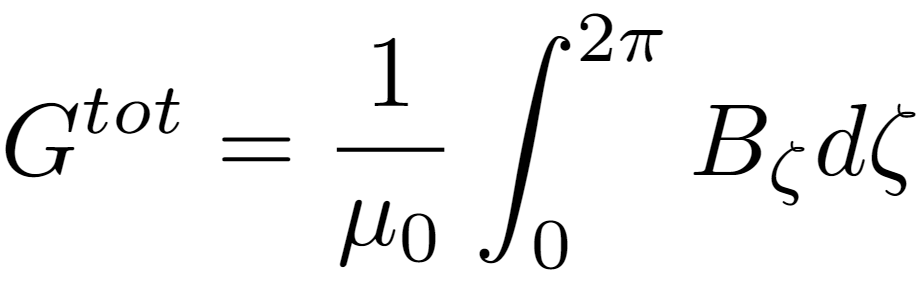 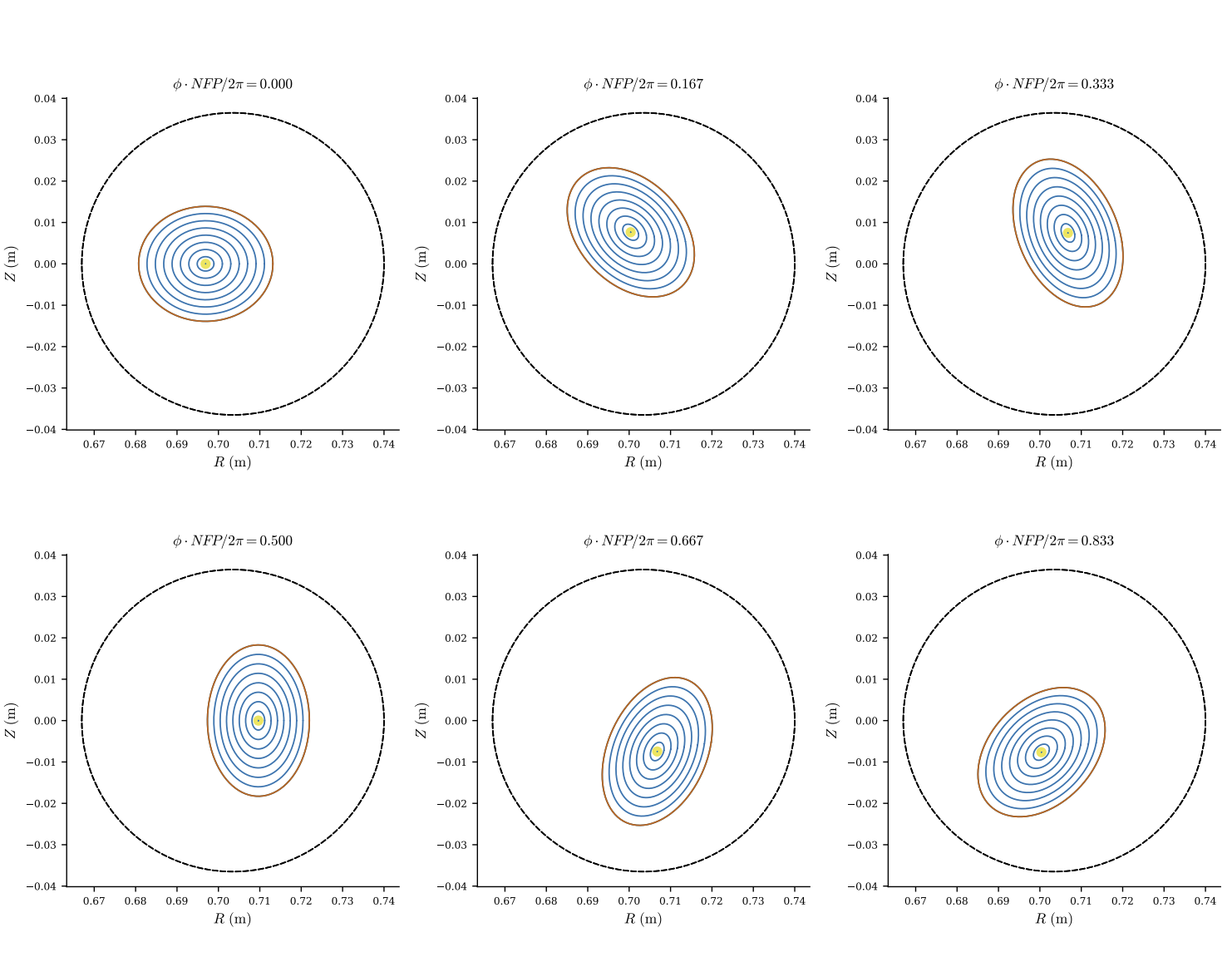 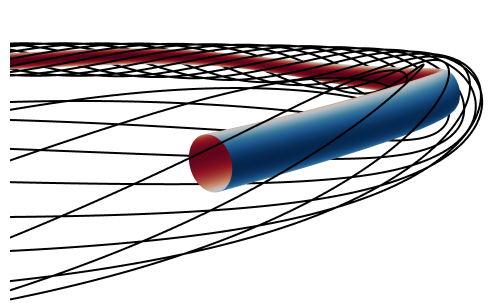 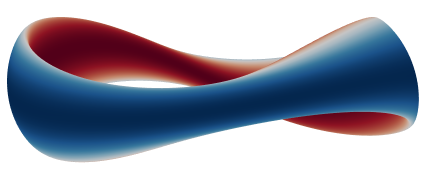 Quasisymmetry
Optimization Code (DESC)
Stability
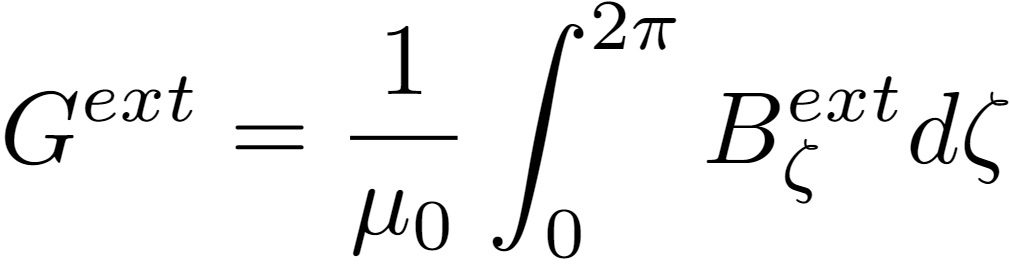 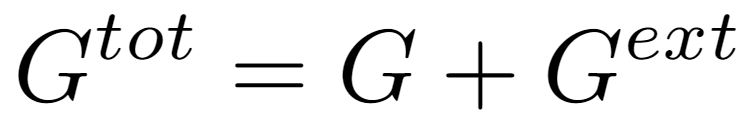 Fig: Equilibrium (red-blue) with representative winding surface (grey) with helical coils (black) inside an external planar coil set (orange)
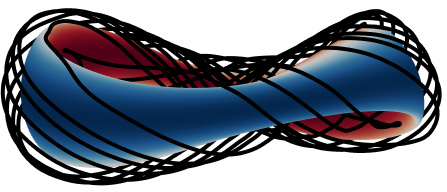 Optimized Equilibrium
Coil Optimization Code (DESC, REGCOIL, FOCUS)
Coil Cutting Procedure
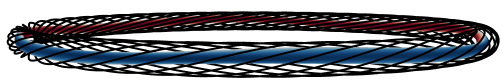 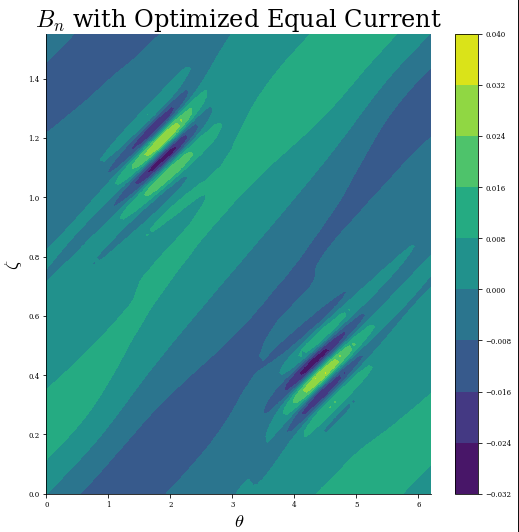 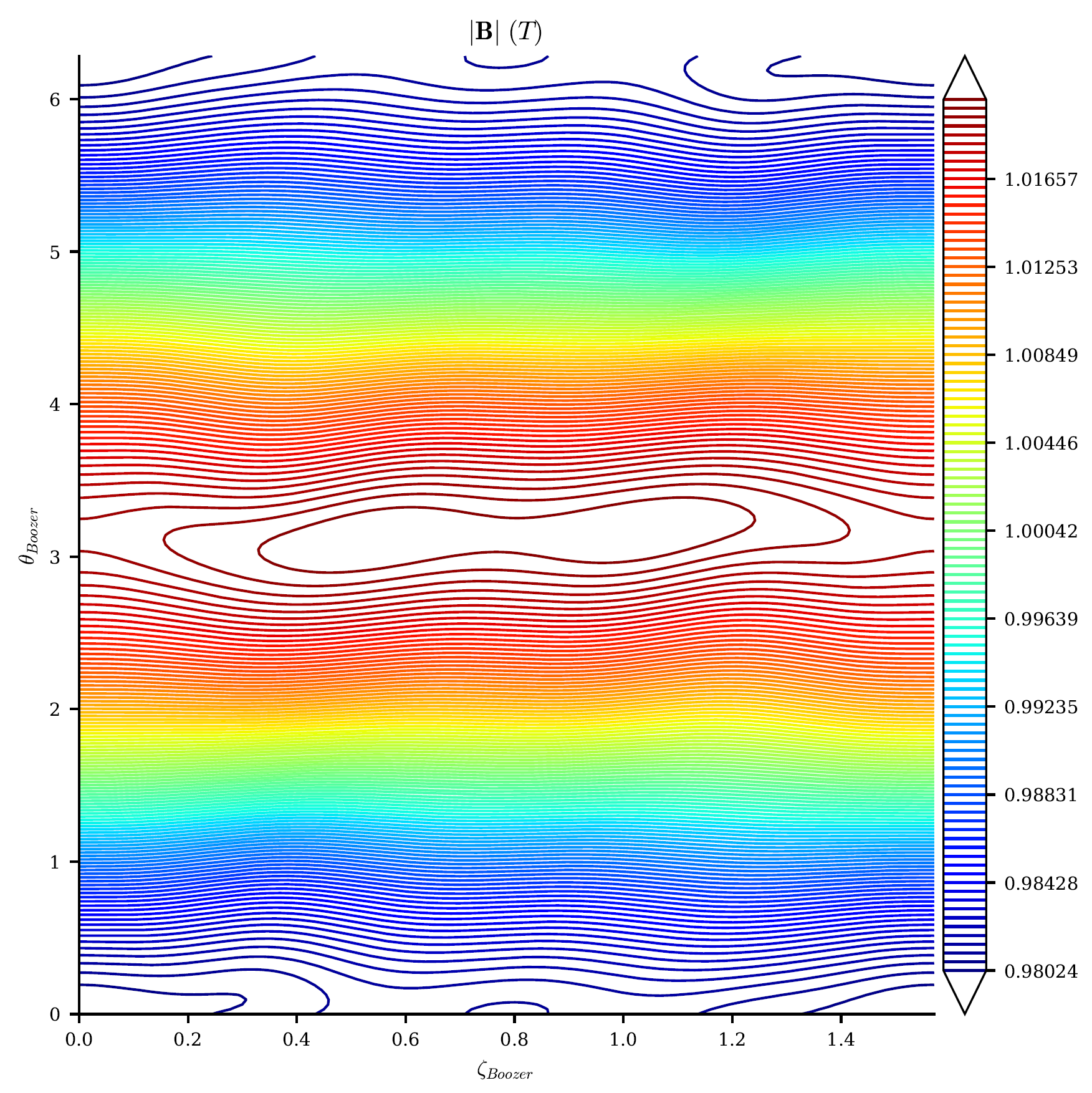 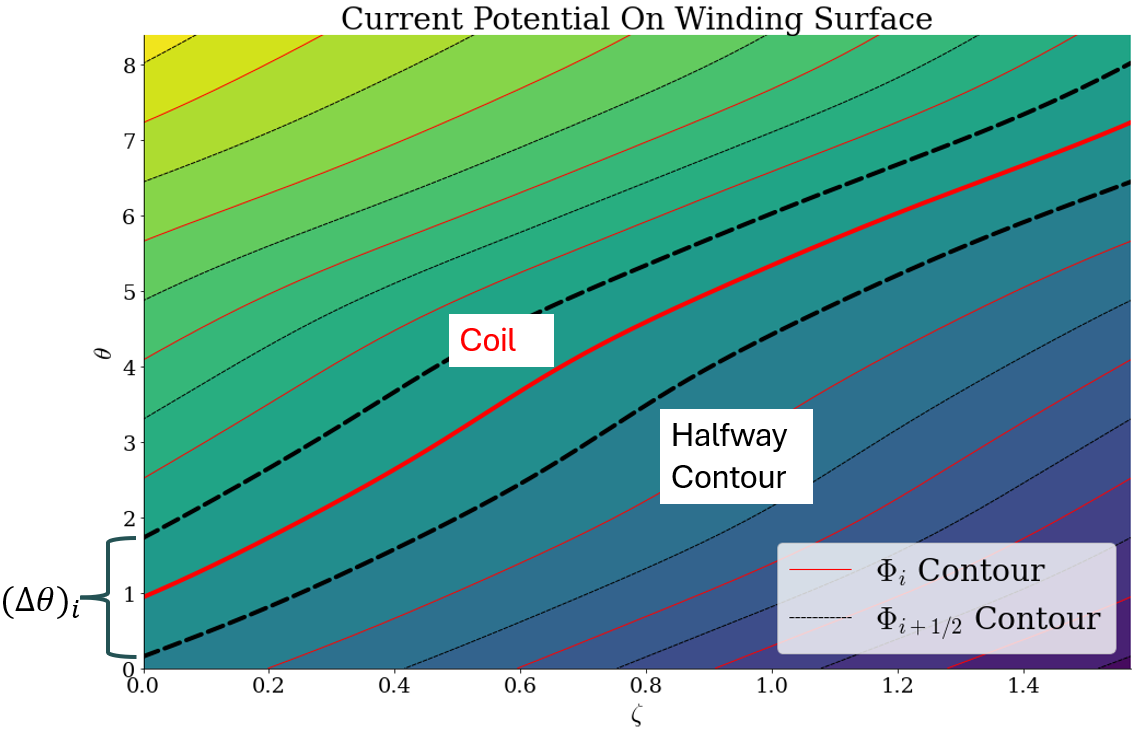 DESC Stellarator Optimization Code
DESC1 is a 3D ideal MHD Stellarator Equilibrium and Optimization code2
Written in Python+JAX2  enables GPU + Automatic Differentiation capability
Extension underway to handle optimization of coils + surfaces + equilibria
REGCOIL3 algorithm being implemented as part of the coil capabilities
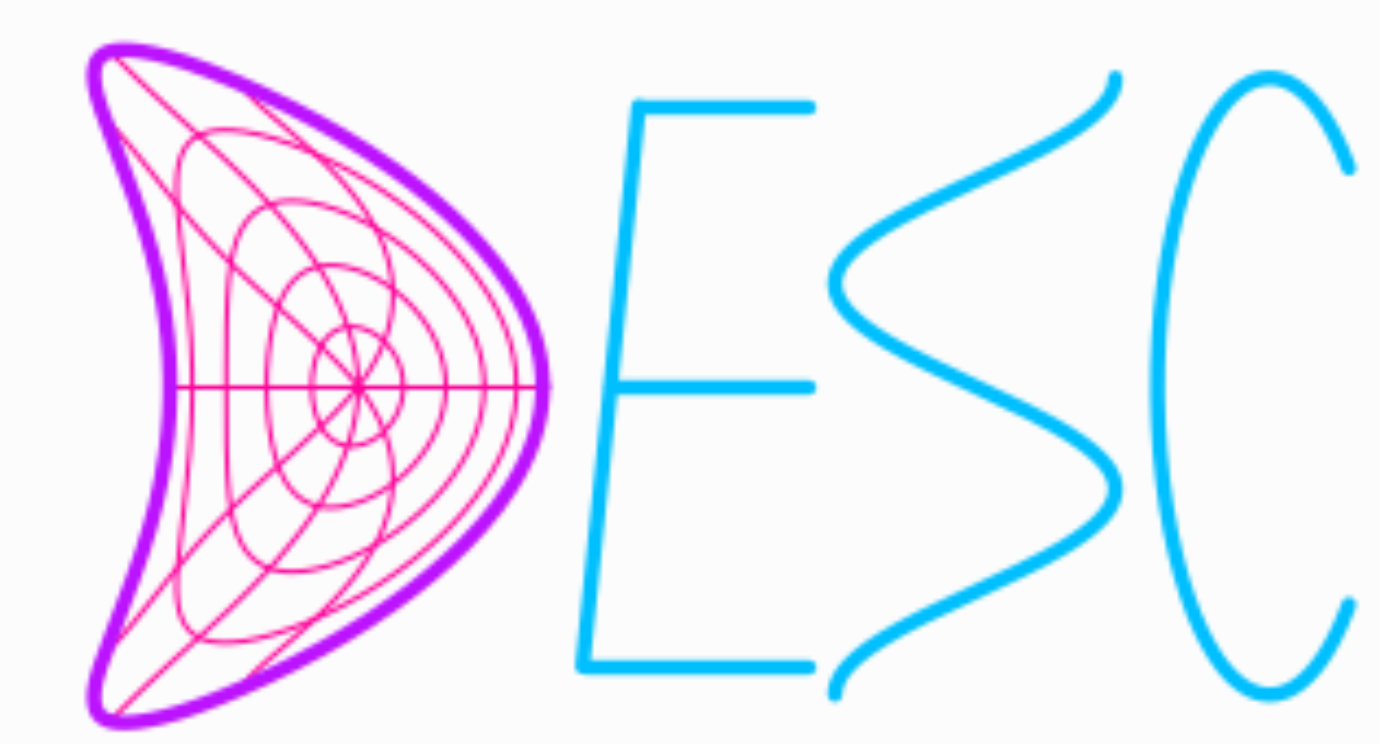 Top
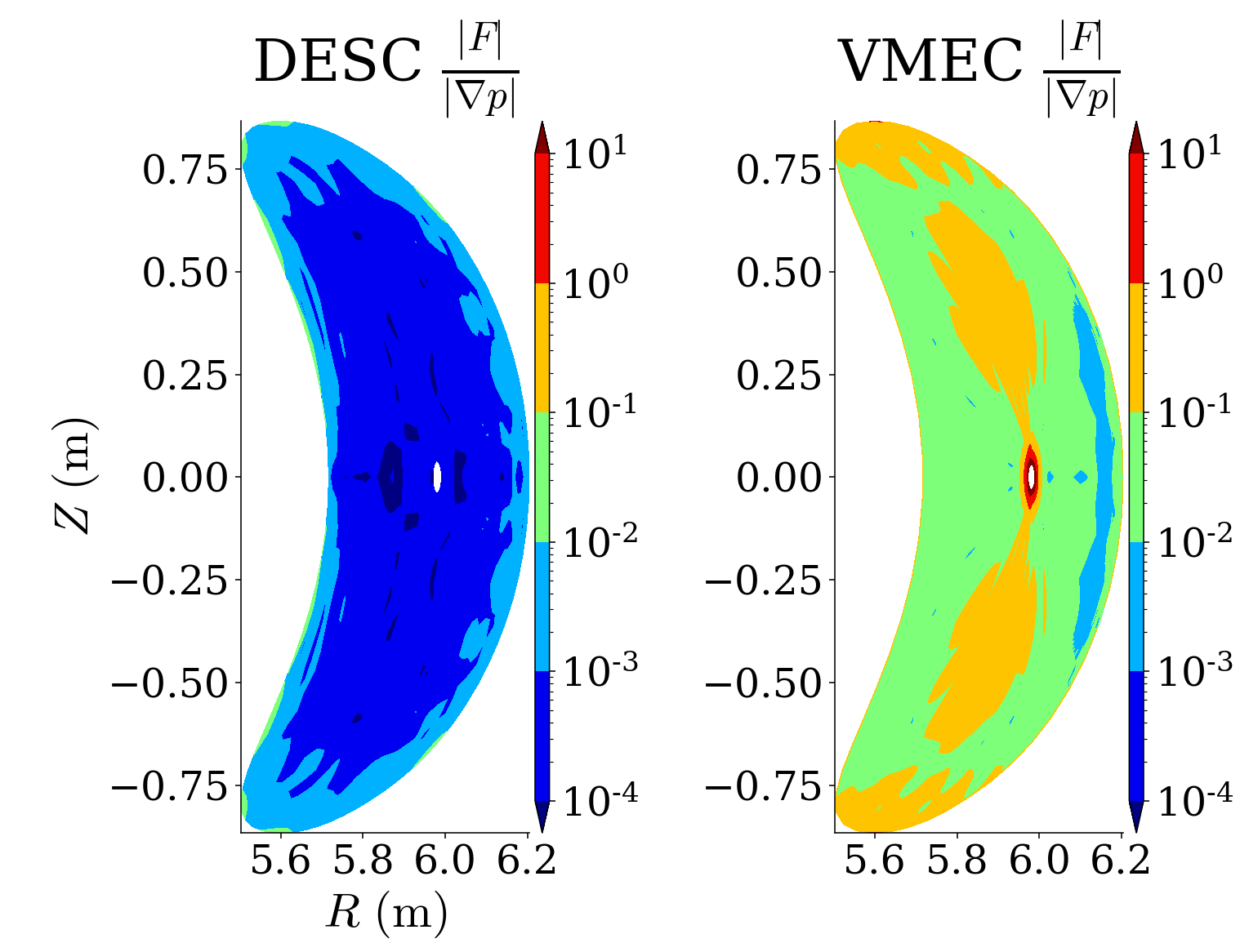 Bot
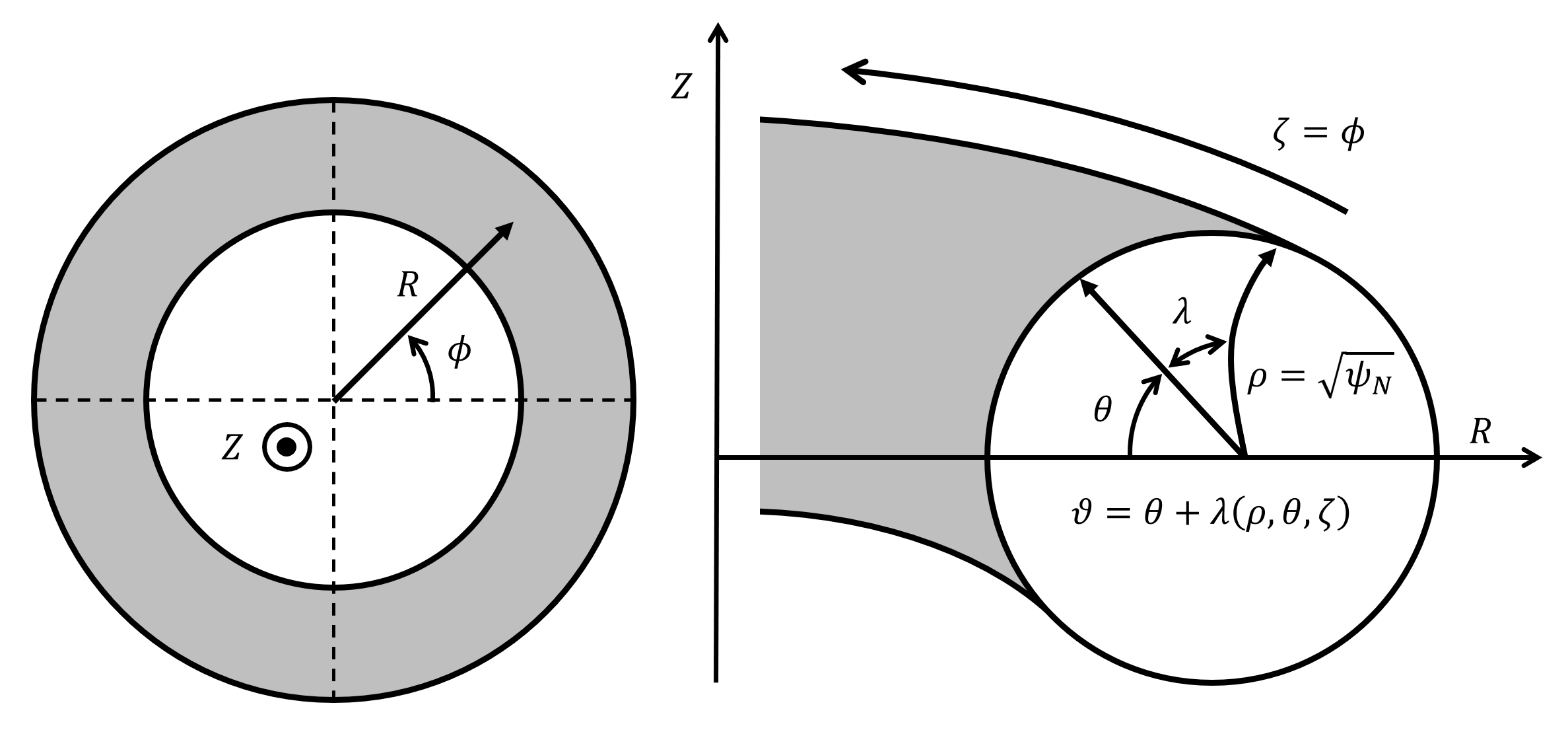 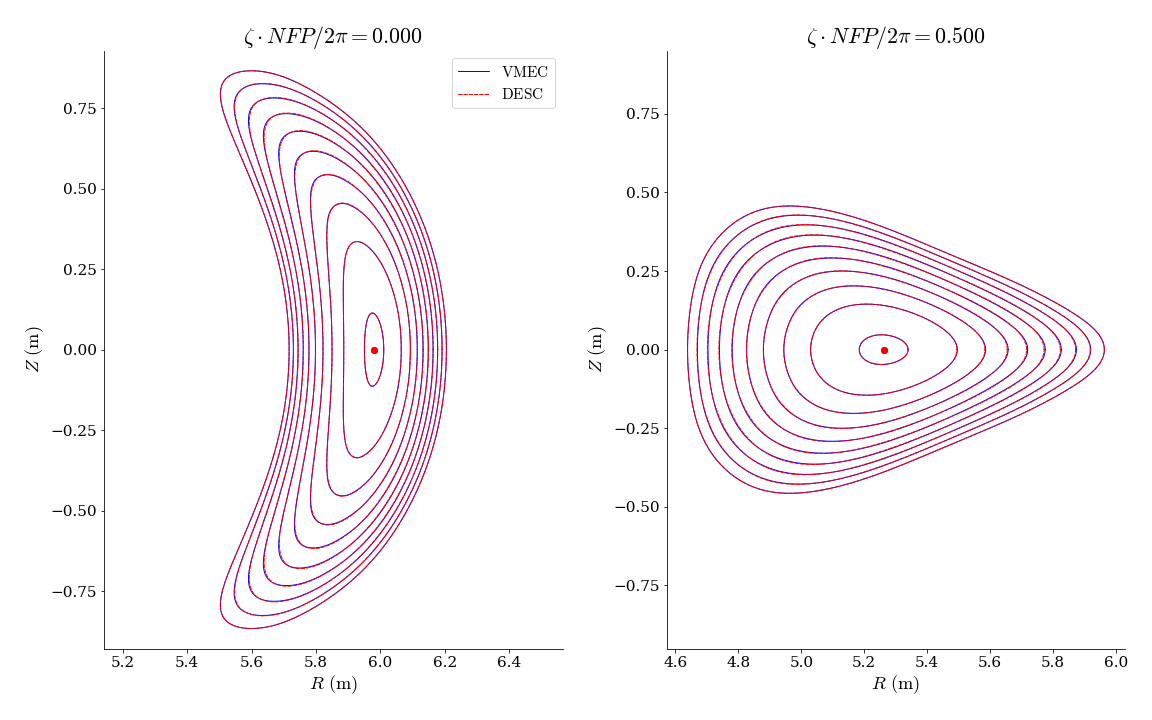 REGCOIL Algorithm
Conclusions and Future Work
REGCOIL algorithm implemented in Python+JAX inside of the DESC code suite
Helical coil cutting algorithms implemented, with capability to optimize chosen coil contours so that resulting coils have equal currents 
Future work:
Adding filamentary coil optimization capability to DESC
Implement ability to handle saddle coils
Using REGCOIL + AD to provide coil objectives for use in stellarator optimization
0
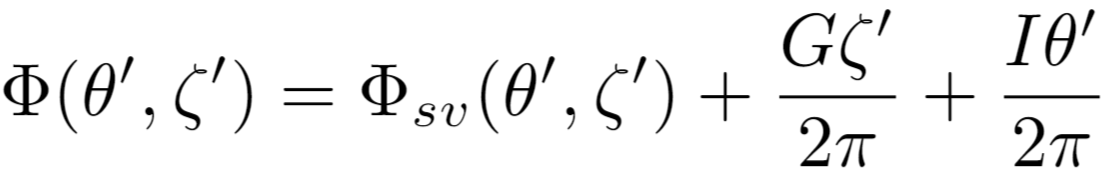 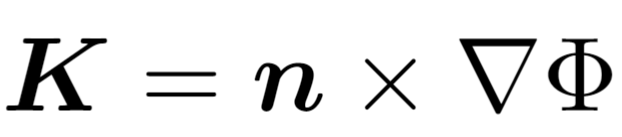 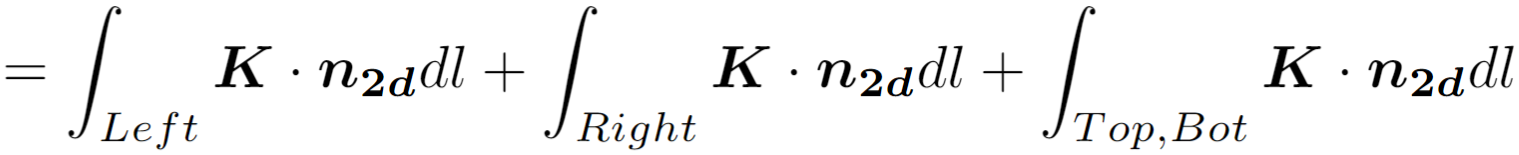 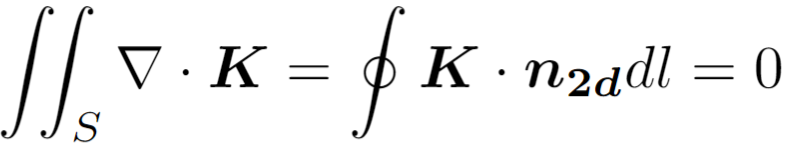 Surface Current Density
Unit Normal to Winding Surface
Current Potential
b/c
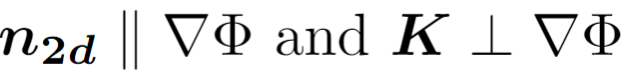 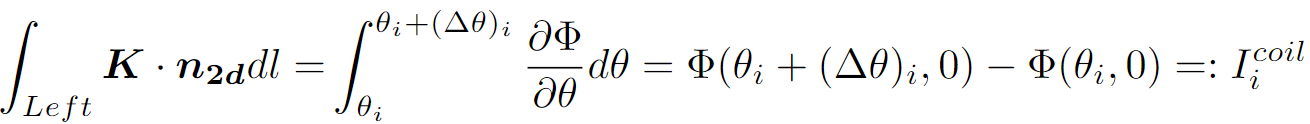 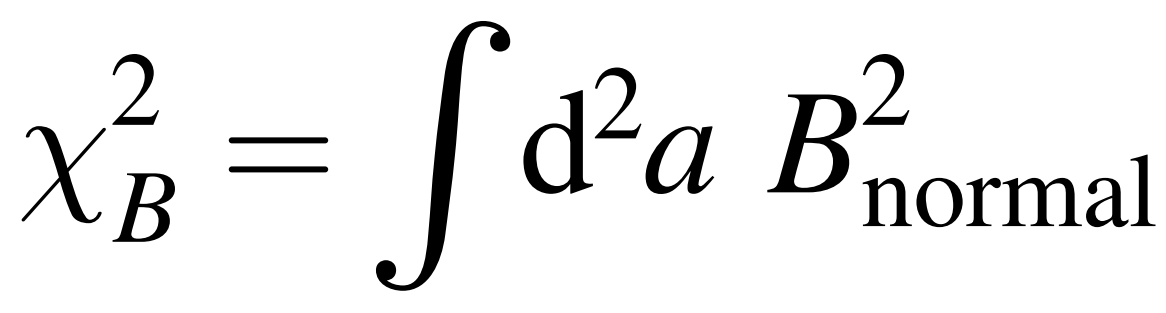 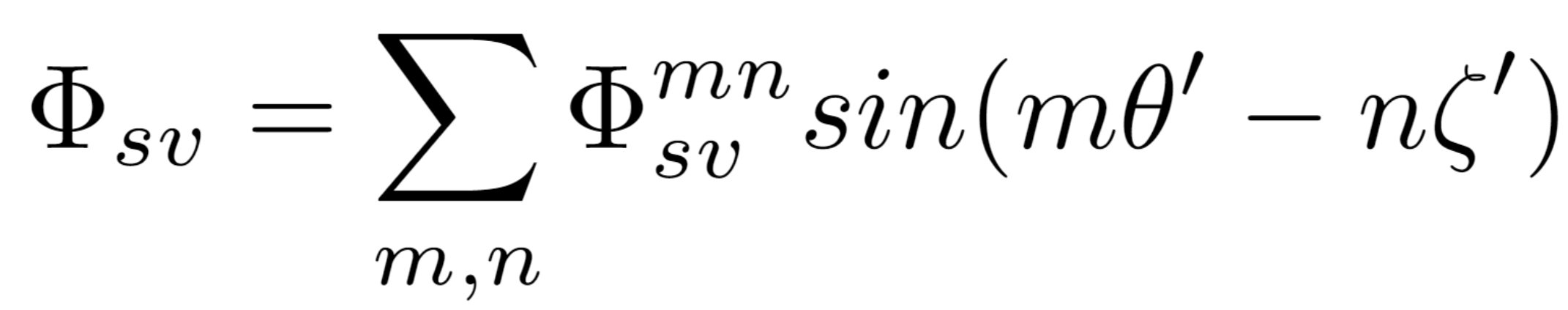 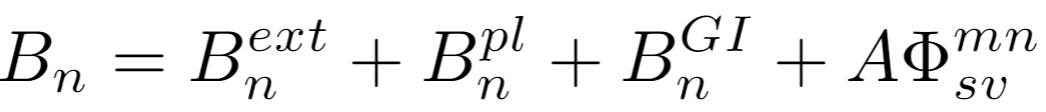 References
[1] D. Panici, R. Conlin, D.W. Dudt, K. Unalmis, and E. Kolemen. The DESC stellarator code suite. Part 1. Quick and accurate equilibria computations. JPP, 89(3):955890303, Jun. 2023.
[2] J. Bradbury et al, JAX: composable transformations of Python+NumPy programs. 2018.
[3] M. Landreman. An improved current potential method for fast computation of stellarator coil shapes. Nuclear Fusion, 57(4):046003, April 2017.
[4] P. Merkel. Solution of stellarator boundary value problems with external currents. Nuclear Fusion, 27(5):867–871, May 1987.
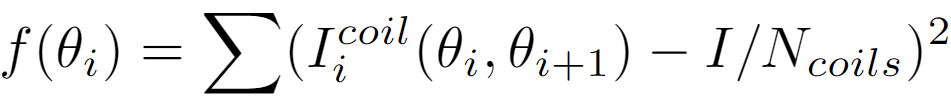 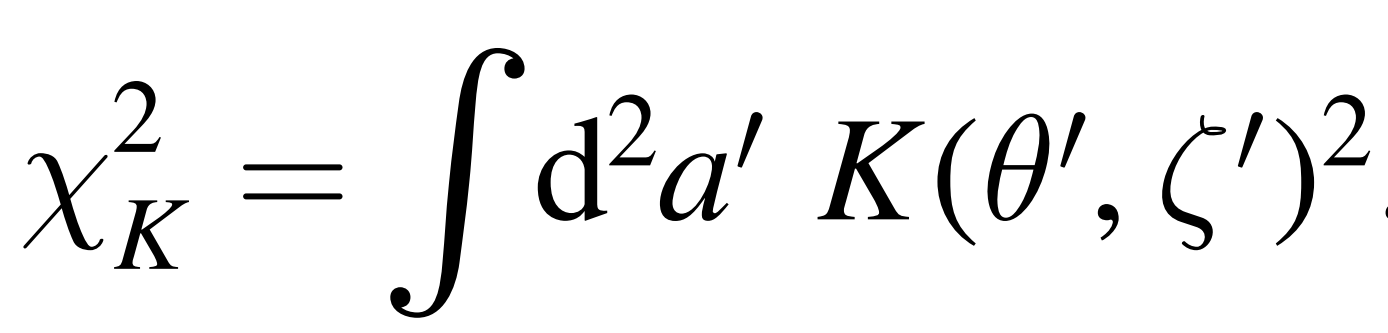 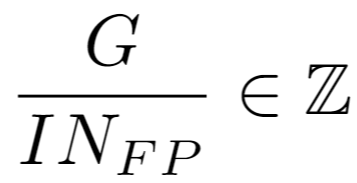 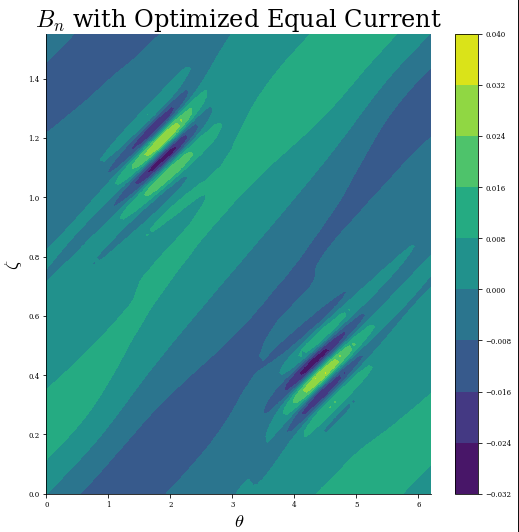 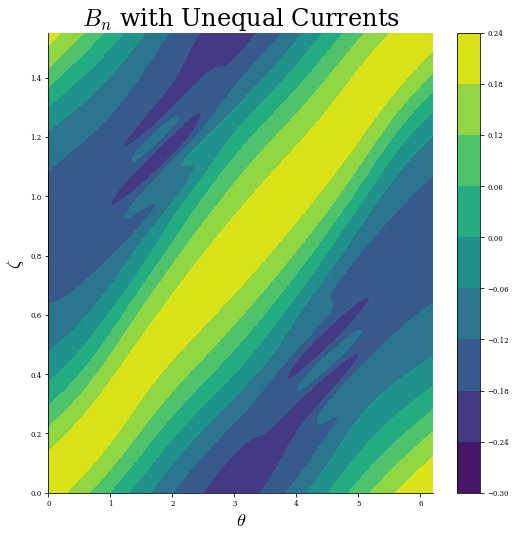 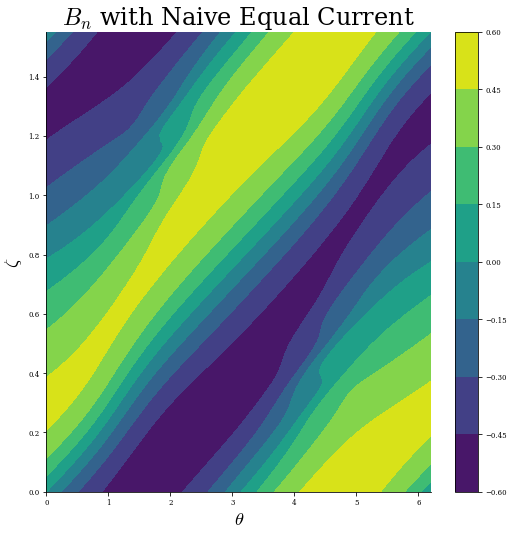 0.24
0.60
0.040
0.18
0.032
0.45
0.12
Acknowledgements
0.024
0.30
Current Potential On Winding Surface
0.06
0.016
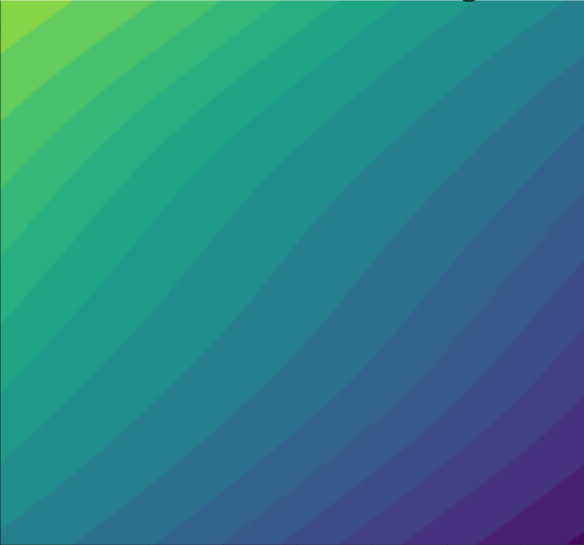 0.15
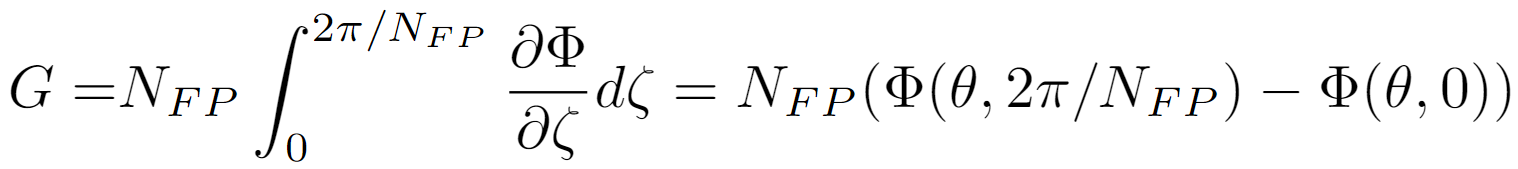 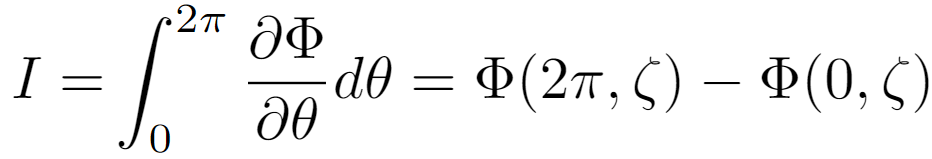 0.00
0.008
0.00
Visit
Our Website!
The authors are grateful to Matt Landreman for help with understanding the REGCOIL algorithm

This work is supported by US DoE DE-AC02-09CH11466, DESC0022005, and Field Work Proposal No. 1019
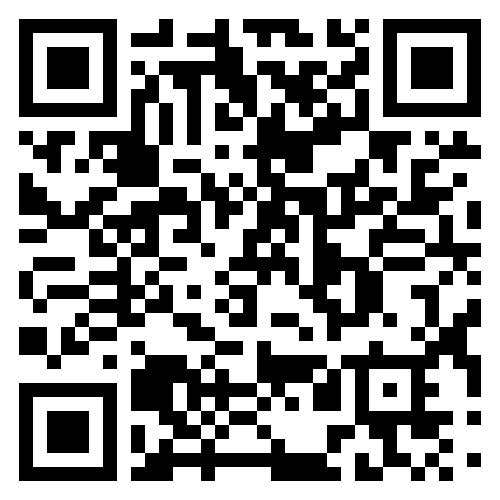 -0.06
0.000
-0.15
-0.12
-0.008
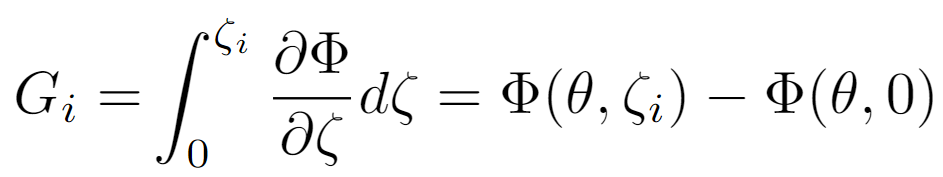 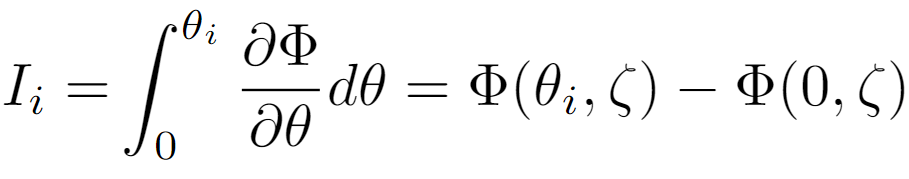 -0.30
-0.18
-0.016
-0.24
-0.45
-0.024
-0.30
-0.032
-0.60